Fig. 7 Specificity of the anti-Cx43 antibody. (A) Western blot analysis was performed for Cx43 (upper panel) or as ...
Cardiovasc Res, Volume 67, Issue 2, August 2005, Pages 234–244, https://doi.org/10.1016/j.cardiores.2005.04.014
The content of this slide may be subject to copyright: please see the slide notes for details.
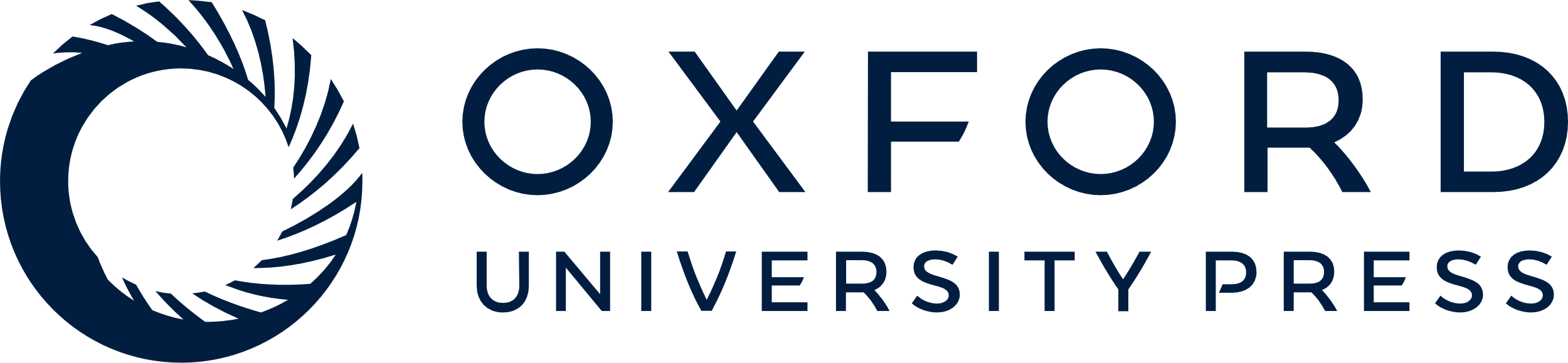 [Speaker Notes: Fig. 7 Specificity of the anti-Cx43 antibody. (A) Western blot analysis was performed for Cx43 (upper panel) or as loading control for GAPDH (lower panel) on 30 μg ventricular protein extracts of Cx43fl/fl, untreated Cx43Cre-ER(T)/fl or 4-hydroxytamoxifen (4-OHT) injected Cx43Cre-ER(T)/fl mice. (B) Western blot analysis was performed for Cx43 (upper panel) or for the mitochondrial marker protein ANT (lower panel) on 30 μg protein extracts of ventricular mitochondria isolated from Cx43fl/fl, untreated Cx43Cre-ER(T)/fl or 4-hydroxytamoxifen (4-OHT) injected Cx43Cre-ER(T)/fl mice. (C) Mitochondria isolated from the ventricles of Cx43fl/fl, untreated Cx43Cre-ER(T)/fl or 4-hydroxytamoxifen (4-OHT) injected Cx43Cre-ER(T)/fl mice were stained with antibodies against Cx43 (red) or the mitochondrial marker cytochrome c (green) and analyzed by confocal laser scan microscopy. Merged image shows co-localization pixels in yellow.


Unless provided in the caption above, the following copyright applies to the content of this slide: Copyright © 2005, European Society of Cardiology]